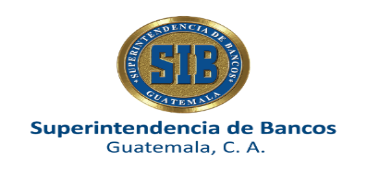 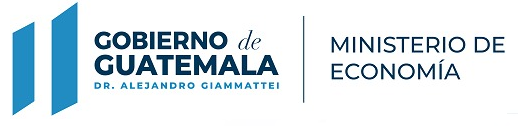 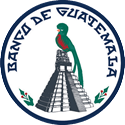 FORMAS DE FINANCIAMIENTO
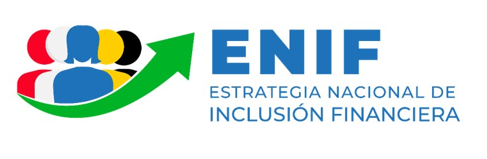 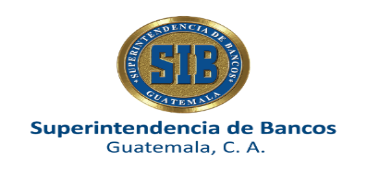 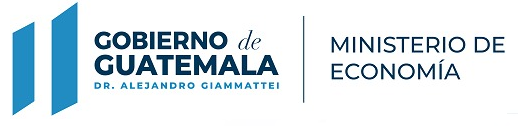 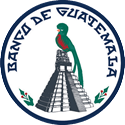 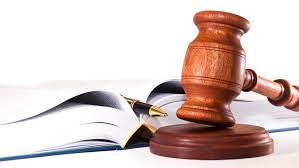 C O N T E N I D O:
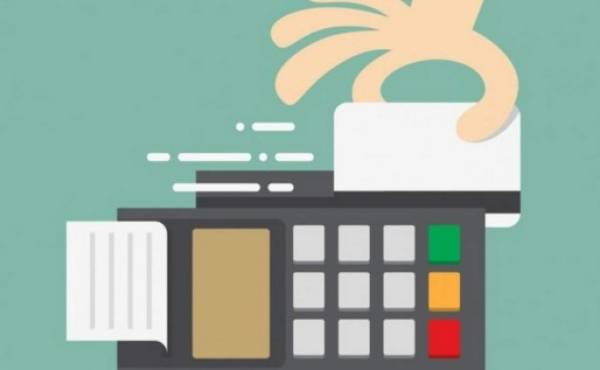 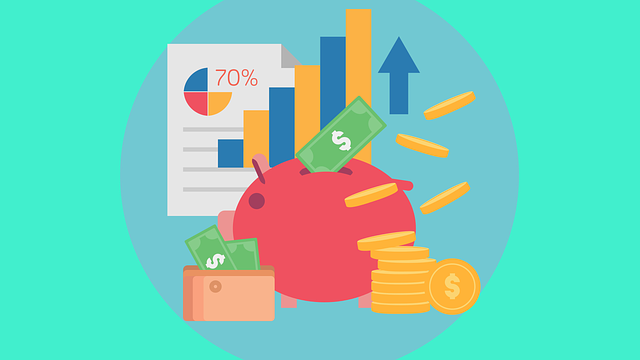 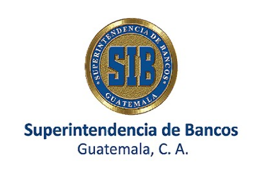 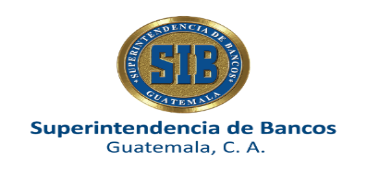 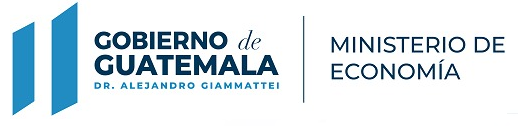 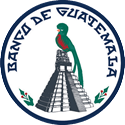 Marco normativo
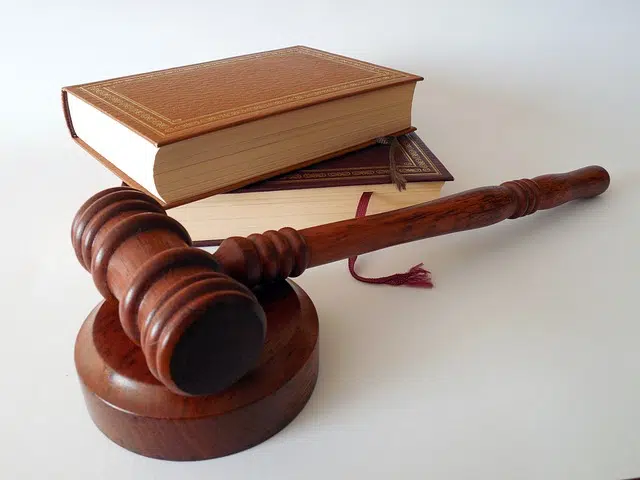 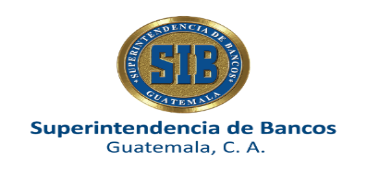 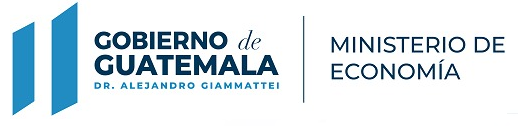 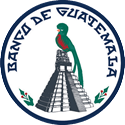 Marco normativo:
Ley de Bancos y Grupos Financieros:
Artículo 5. Régimen Legal. 

“Los bancos,  …, los bancos de ahorro y préstamo para la vivienda familiar, los grupos financieros, y las empresas que conforman a estos últimos, … se regirán, en su orden, por sus leyes específicas, por la presente Ley, por las disposiciones emitidas por la Junta Monetaria y, en lo que fuere aplicable, por la Ley Orgánica del Banco de Guatemala, la Ley Monetaria y la Ley de Supervisión Financiera. En las materias no previstas en estas leyes, se sujetarán a la legislación general de la República en lo que les fuere aplicable.”

La negrita no es del texto original.
Artículo 41. Operaciones y Servicios 

“Los bancos autorizados conforme esta Ley podrán efectuar las operaciones en moneda nacional o extranjera y prestar los servicios siguientes:

b) 	Operaciones activas: 

Otorgar créditos; 
Realizar descuento de documentos; 
Otorgar financiamiento en operaciones de cartas de crédito;
Conceder anticipos para exportación;
Emitir y operar tarjeta de crédito;
Realizar arrendamiento financiero;
Realizar factoraje.

(…)”

La negrita y el subrayado, no son del texto original.
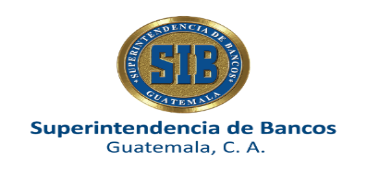 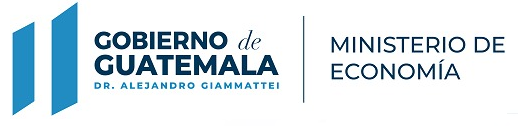 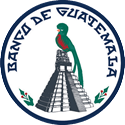 Lugares en donde se pueden efectuar operaciones activas:
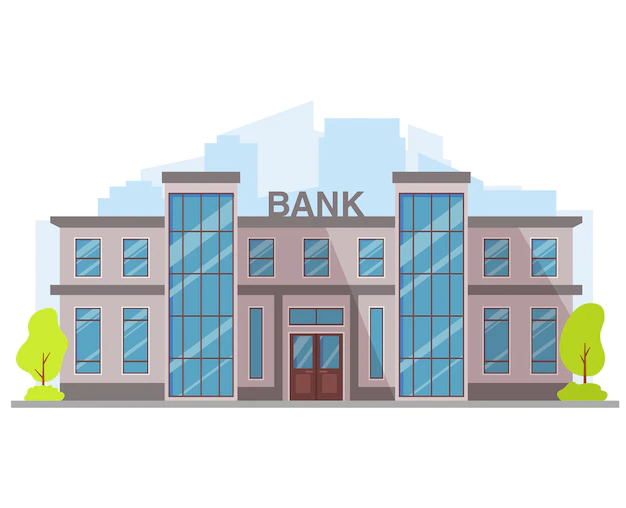 Banco y Cooperativas(*):
Empresas especializadas en servicios financieros:
Instituciones financieras que cumplen la función social de intermediación entre quienes tienen la capacidad de ahorro con dinero (captar) y quienes lo necesitan (prestar), a través de instrumentos que ayudan a administrar y disponer de él con seguridad.
Empresas que forman parte de un grupo financiero y tienen como objeto social exclusivo, uno
o más de los siguientes:

Emitir y administrar tarjetas de crédito;

Realizar operaciones de arrendamiento financiero;

Realizar operaciones de factoraje; o,

Otros que califique la Junta Monetaria, previo dictamen de la Superintendencia de Bancos.
Fuente: ABC De Educación Financiera
(*) Las cooperativas de ahorro y crédito no son entidades sujetas a la vigilancia e inspección de la SIB.
Horario de operaciones y servicios con el público:
Los bancos deberán realizar sus operaciones y prestar sus servicios al público en el horario que hayan determinado.  

Art. 43 Ley de Bancos y Grupos Financieros
Fuente: Art. 36 Ley de Bancos y Grupos Financieros
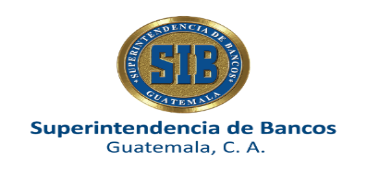 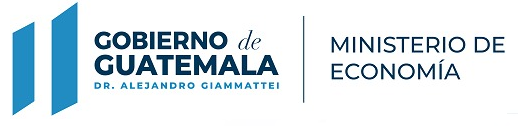 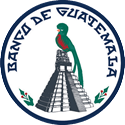 Resolución JM-47-2022
Reglamento para la Administración del Riesgo de Crédito.
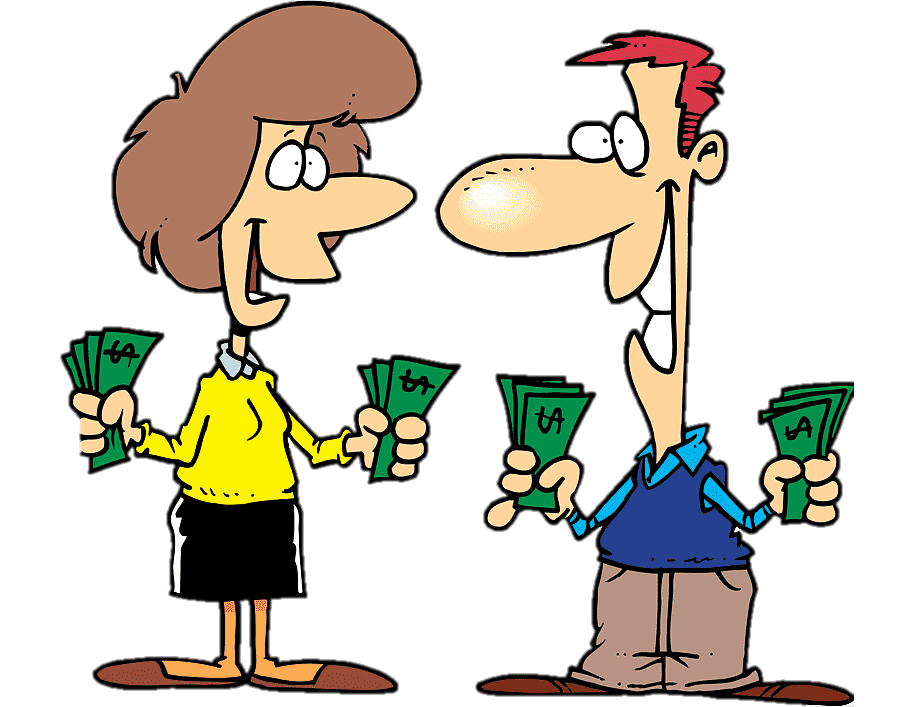 Activos crediticios (Financiamiento):
Capacidad de pago:
Es la capacidad económico-financiera de los solicitantes o deudores de generar flujos de fondos que provengan de sus actividades económicas y que sean suficientes para atender oportunamente el pago de sus obligaciones.
Son todas aquellas operaciones que impliquen un riesgo de crédito para la institución, directo o indirecto, sin importar la forma jurídica que adopten o su registro contable, tales como: préstamos, documentos descontados, documentos por cobrar, pagos por cuenta ajena, deudores varios, financiamientos otorgados mediante tarjeta de crédito, arrendamiento financiero o factoraje, y cualquier otro tipo de financiamiento o garantía otorgada por la institución.
Fuente: JM-47-2022; Artículo 2 - Definiciones
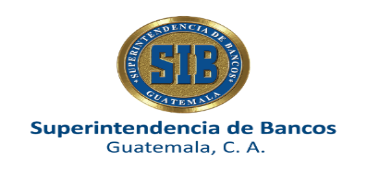 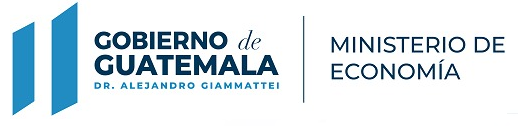 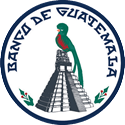 En los créditos existen dos figuras:
Crédito:
Proviene del latín “creditum”, un sustantivo que se desprende del verbo “credere”: creer en español.  El término significa “cosa confiada”, por lo que crédito es confiar o tener confianza en la capacidad que tiene alguien para cumplir una obligación contraída, gracias a su voluntad y compromiso.


Ventajas:
Permite el movimiento de capitales, lo cual favorece el desarrollo económico de las naciones.
Facilita el acceso a bienes necesario de una forma práctica, sencilla, confiable y eficaz.
Es una herramienta que permite realizar operaciones de cualquier monto.
El acreedor: Es quien otorga el crédito, pone las condiciones, pide garantías, es decir, “confía”. En el caso del acreedor bancario, se apoya, entre otros, en la Central de Riesgos para conocer el historial crediticio de la persona que le ha solicitado el crédito. 

El deudor: Es la persona a quien se le otorga el crédito y en quien se confía, por lo que se compromete, asegura y demuestra que tiene capacidad de pago.

El deudor puede garantizar un crédito de la siguiente forma:
Garantía fiduciaria.
Garantía hipotecaria.
Garantía prendaria.
Combinación de las anteriores.
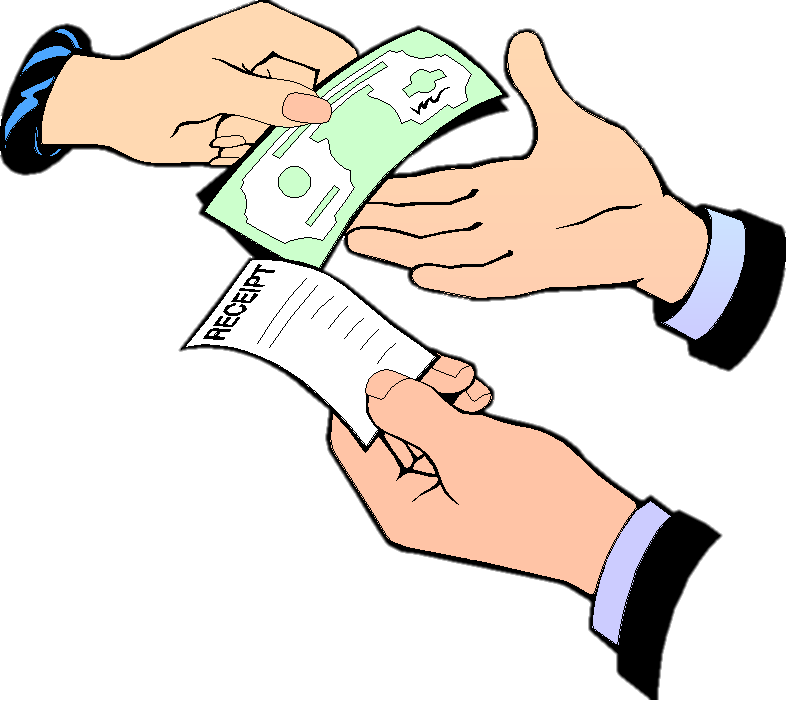 Fuente: ABC De Educación Financiera
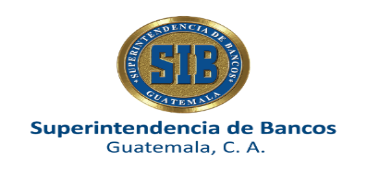 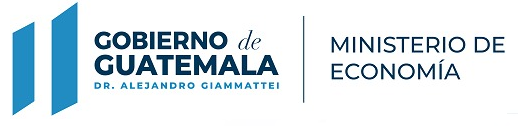 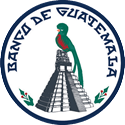 Resolución JM-47-2022
Reglamento para la Administración del Riesgo de Crédito.
Endeudamiento directo:
Endeudamiento total:
Es la suma del endeudamiento directo e indirecto de una persona individual o jurídica, con la institución, para efecto de la evaluación del riesgo de crédito.
Es el total de obligaciones, tanto en moneda nacional como en moneda extranjera, incluyendo las garantías obtenidas y los montos de créditos formalizados pendientes de recibir, provenientes, entre otros, de créditos en cuenta corriente y de entrega gradual, sin importar la forma jurídica que adopten o su registro contable, que una persona individual o jurídica ha contraído como titular con la institución.
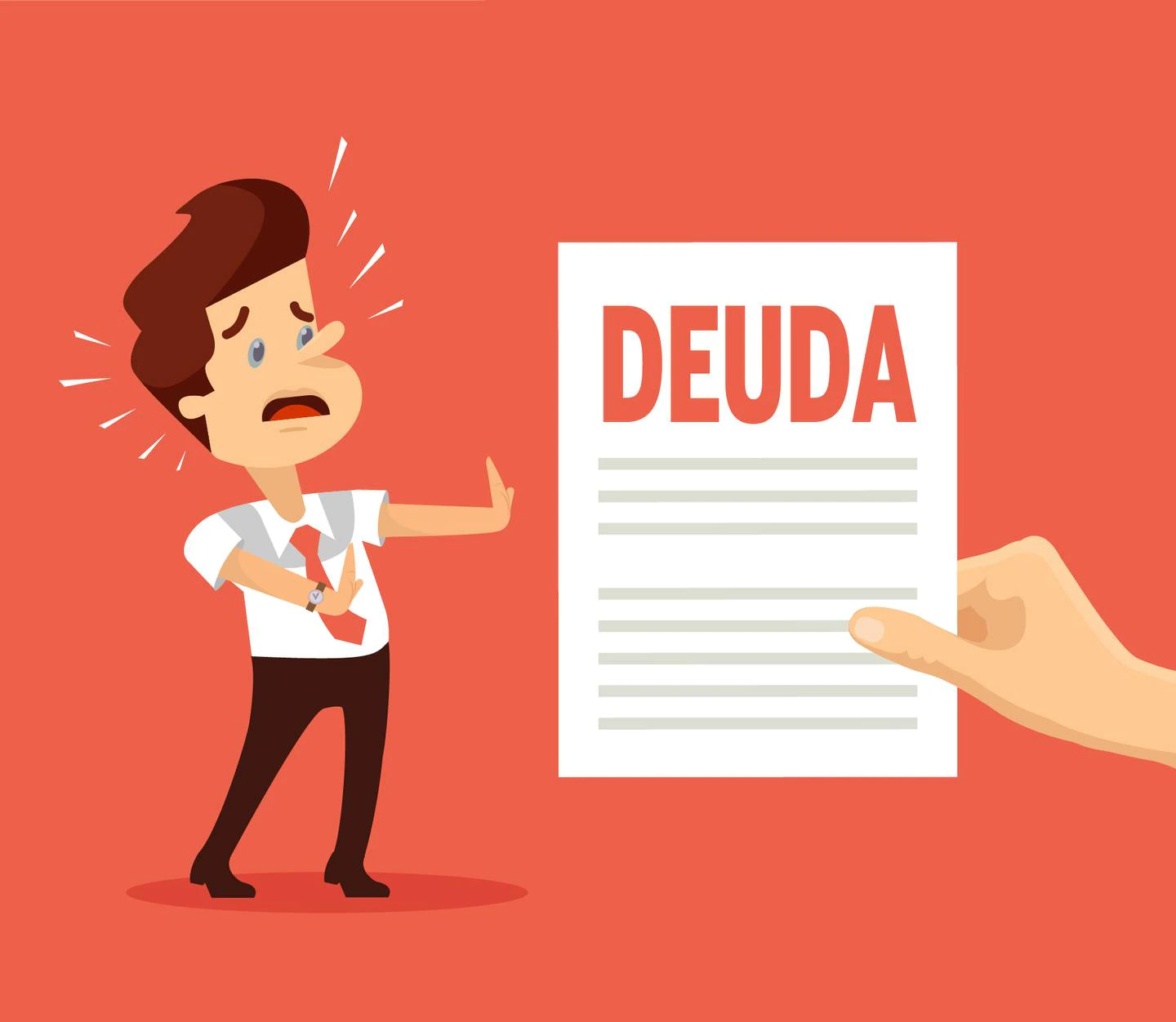 Endeudamiento indirecto:
Es el total de obligaciones, tanto en moneda nacional como en moneda extranjera, que una persona individual o jurídica, sin ser titular del financiamiento, ha contraído con la institución, en calidad de fiador, codeudor, garante, avalista u otro de similar naturaleza.
Fuente: JM-47-2022; Artículo 2 - Definiciones
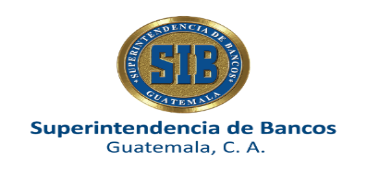 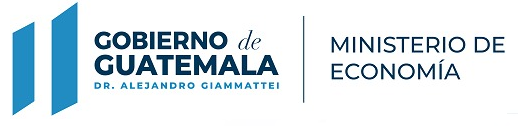 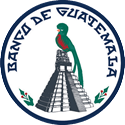 Resolución JM-47-2022
Reglamento para la Administración del Riesgo de Crédito.
Mora:
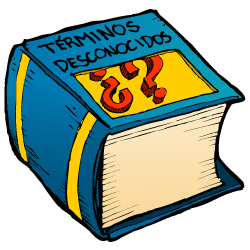 Prórroga:
Es el atraso en el pago de una o más de las cuotas de capital, intereses, comisiones u otros cargos en las fechas pactadas, en cuyo caso se considerará en mora el saldo del activo crediticio. Para los activos crediticios que no tengan una fecha de vencimiento determinada, ésta se considerará a partir de la fecha en que se haya realizado la erogación de los fondos.
Es la ampliación del plazo originalmente pactado para el pago del activo crediticio, la cual debe ser expresa.
Fuente: JM-47-2022; Artículo 2 - Definiciones
Microcrédito:
Es el crédito destinado al financiamiento de la producción y comercialización de bienes y servicios de menos cuantía, concedido generalmente a microempresarios o personas con iniciativa de emprendimiento.  Estos créditos son otorgados masivamente utilizando metodologías crediticias especializadas, tales como grupo solidario, grupo comunal o crédito individual.
Novación:
Es el acto por medio del cual la institución y el deudor alteran sustancialmente una obligación, extinguiéndola mediante el otorgamiento de un nuevo activo crediticio concedido por la misma institución, en sustitución del existente.
Fuente: ABC De Educación Financiera
Fuente: JM-47-2022; Artículo 2 - Definiciones
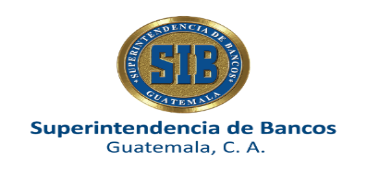 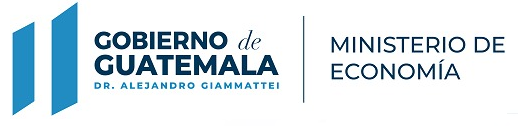 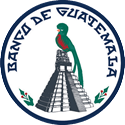 Tipos de Financiamiento
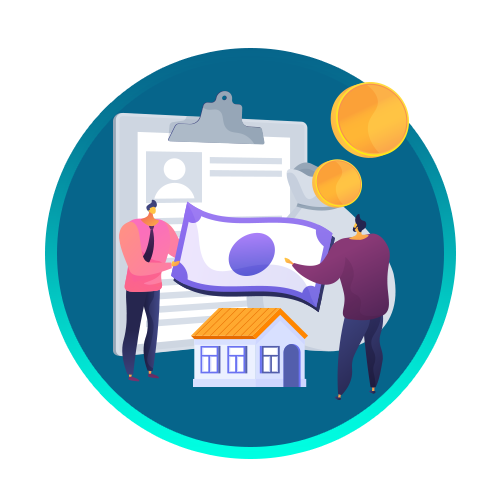 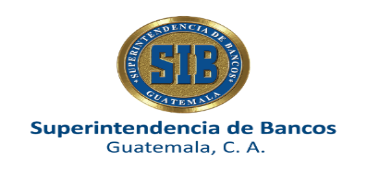 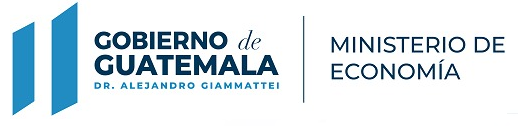 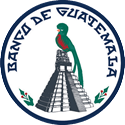 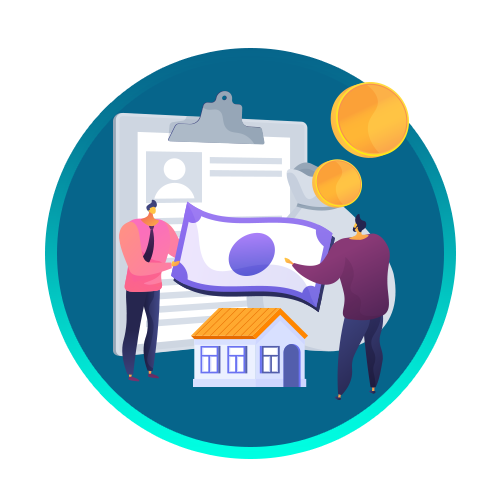 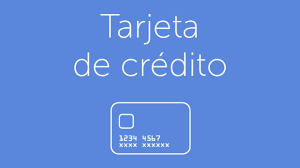 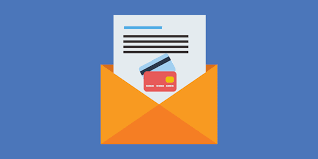 Tipos de financiamiento:
Fuente: ABC De Educación Financiera
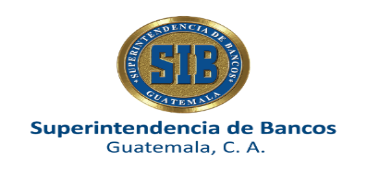 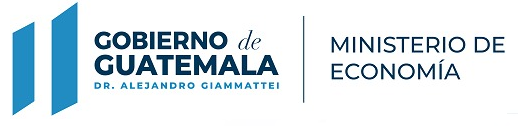 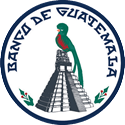 Tarjeta de Crédito:
Características:
Instrumento material que cuenta con una banda magnética o un dispositivo de cualquier otra índole que le permite al tarjetahabiente utilizar una línea de crédito que le ha sido otorgada por un emisor, para la adquisición de bienes, servicios o el retiro de dinero en efectivo, entre otros.

Puede ser emitida por una institución bancaria o una entidad especializada en emisión y/o administración de tarjetas de crédito.
Es un medio de pago, con un financiamiento automático que –a cierto plazo- no tiene costo, según se establezca en el contrato.
Se trata de un crédito fiduciario que se formaliza con la firma de un pagaré.
Es un crédito revolvente.
El acreditado puede ser una persona individual o jurídica (empresa) y se le otorga la tarjeta para que pueda hacer uso del crédito según lo necesite.
Cada vez que realiza sus compras, el acreditado se obliga a reembolsar la cantidad estipulada en el voucher, más los intereses pactados en caso aplique.
Cuando los contratos de apertura de crédito en cuenta corriente se establecen con personas jurídicas (empresas), las tarjetas respectivas se expiden a nombre de las personas individuales que dichas entidades designen.
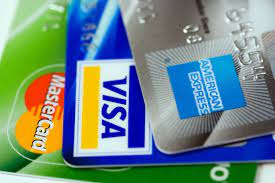 Fuente: ABC De Educación Financiera
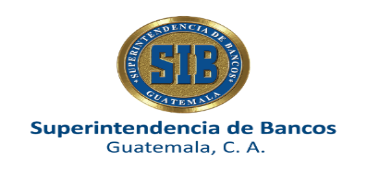 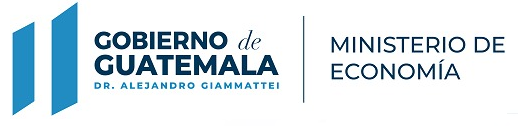 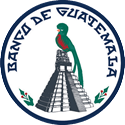 Tarjeta de Crédito:
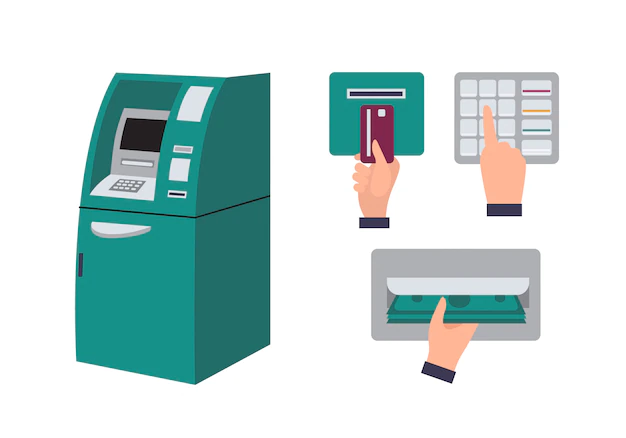 Beneficios:
Representa una oportunidad de autofinanciamiento, ya que, si se lleva un adecuado manejo de la tarjeta, podemos financiarnos hasta por el plazo establecido en el contrato sin el pago de intereses y recargos.
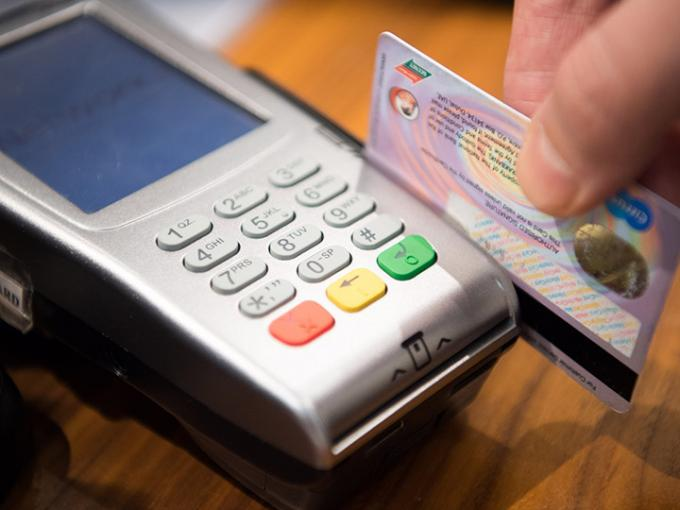 Seguridad por no manejar efectivo.
Es recibida en la mayoría de los establecimientos comerciales.
Se puede disponer de efectivo en los cajeros automáticos.
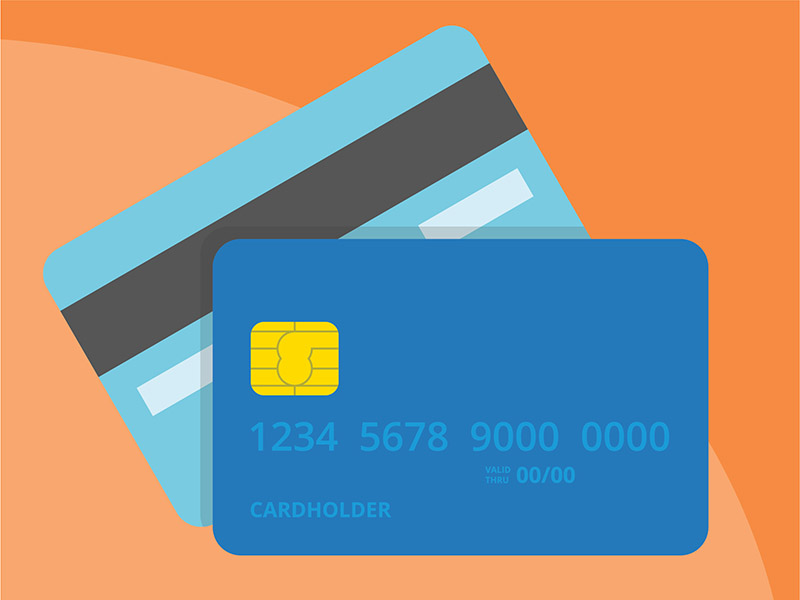 Se puede utilizar en territorio nacional e internacional.
Fuente: ABC De Educación Financiera
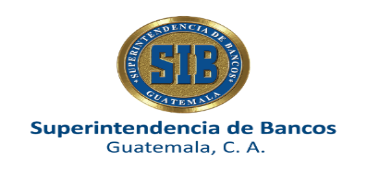 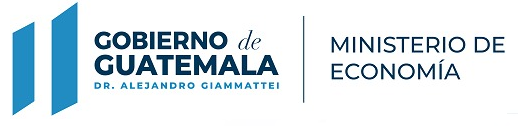 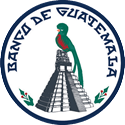 Decálogo de la tarjeta de crédito
Fuente: ABC De Educación Financiera.
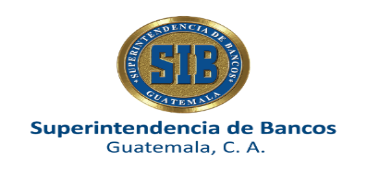 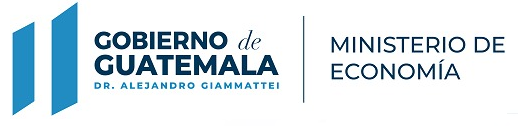 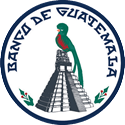 Estado de cuenta:
Es el documento emitido por las instituciones financieras que contienen el registro de todas las operaciones efectuadas en un período de tiempo: cargos, abonos, comisiones, intereses y saldo.

Su característica principal es que se envía para la consideración del titular de la cuenta, quien debe analizarlo y poder estar –o no- de acuerdo con lo que se informa.

Las instituciones que llevan los registros tienen la obligación de entregar periódicamente estados de cuenta para que el titular pueda compararlos con los comprobantes de sus operaciones, de ahí la importancia de guardar todos los recibos de depósitos, comprobantes de retiros y compras.
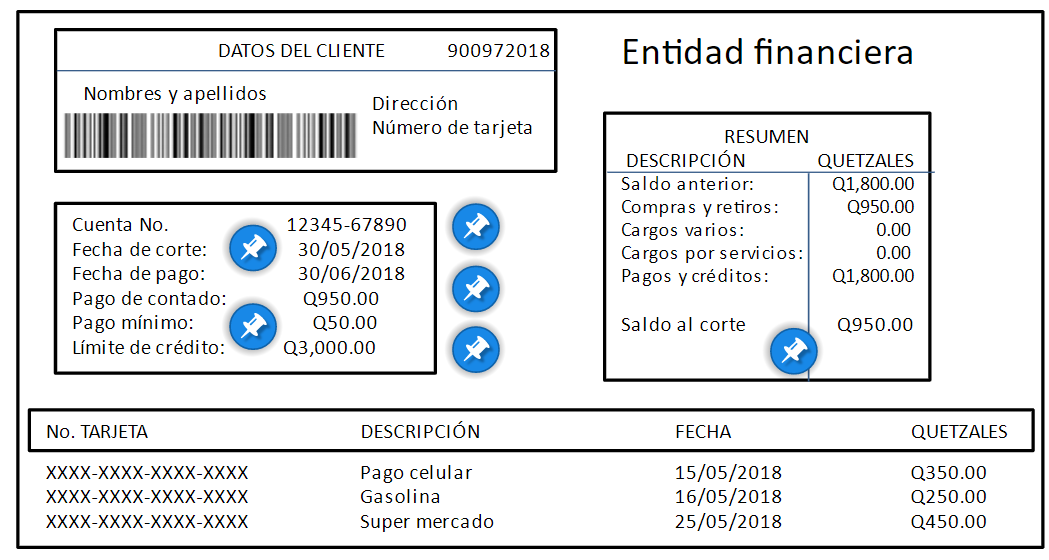 Fuente: ABC De Educación Financiera.
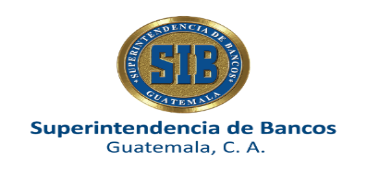 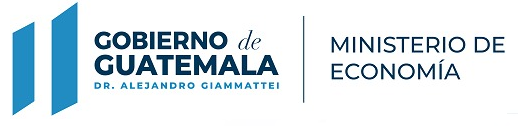 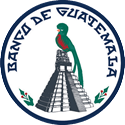 Recomendaciones para el uso de la tarjeta de crédito
Revisa tus estados de cuenta.
Si no te llegan a tiempo, repórtalo a la institución y solicita que te los envíen.
Guarda todos los comprobantes de pago, retiros, compras, etc.
Toma en cuenta el plazo que da cada institución para presentar aclaraciones, pues una vez transcurrido éste, dará por aceptado el estado de cuenta que te envió.
Aprende a leer los estados de cuenta de cada producto o servicio.
En caso de tener algún cargo que no reconozcas u otros problemas, acude primero a la institución sujeta a la vigilancia e inspección de la Superintendencia de Bancos.  En caso no se te resuelvan tus dudas puedes acudir a la Oficina de Atención al Usuario de la Superintendencia de Bancos.
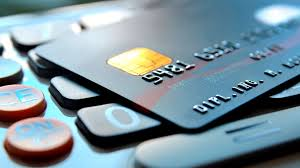 Fuente: ABC De Educación Financiera.
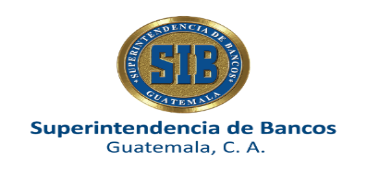 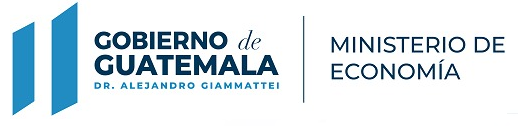 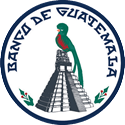 Fecha de corte: día del mes en que la institución emisora termina el registro de operaciones realizadas durante un período determinado.
Fecha límite de pago: fecha máxima establecida por el emisor para que el tarjetahabiente realice el pago que corresponda y no incurra en intereses moratorios y otros recargos.
Saldo: es la cantidad que se adeuda a la fecha de corte.
Pago mínimo: cantidad definida por el emisor para mantener activa la tarjeta de crédito.  Si se paga solo el mínimo se incurre en intereses y otros cargos.
Clonación: al pagar pide que tu tarjeta sea pasada por la “terminal electrónica”, frente a ti, para evitar clonación o dobles cargos.
Extra financiamiento: es crédito adicional sobre el límite de crédito autorizado en la tarjeta de crédito, antes de aceptarlo, consulta las condiciones.
Quienes tienen una tarjeta de crédito deben recordar:
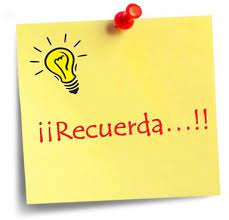 [Speaker Notes: Propuesta 1]
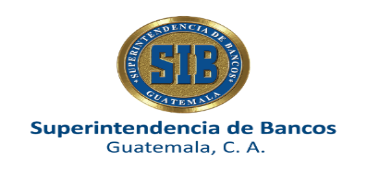 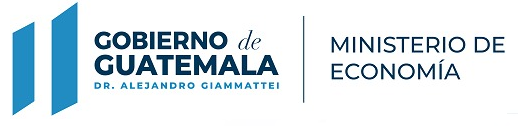 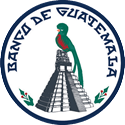 Valuación de Activos Crediticios
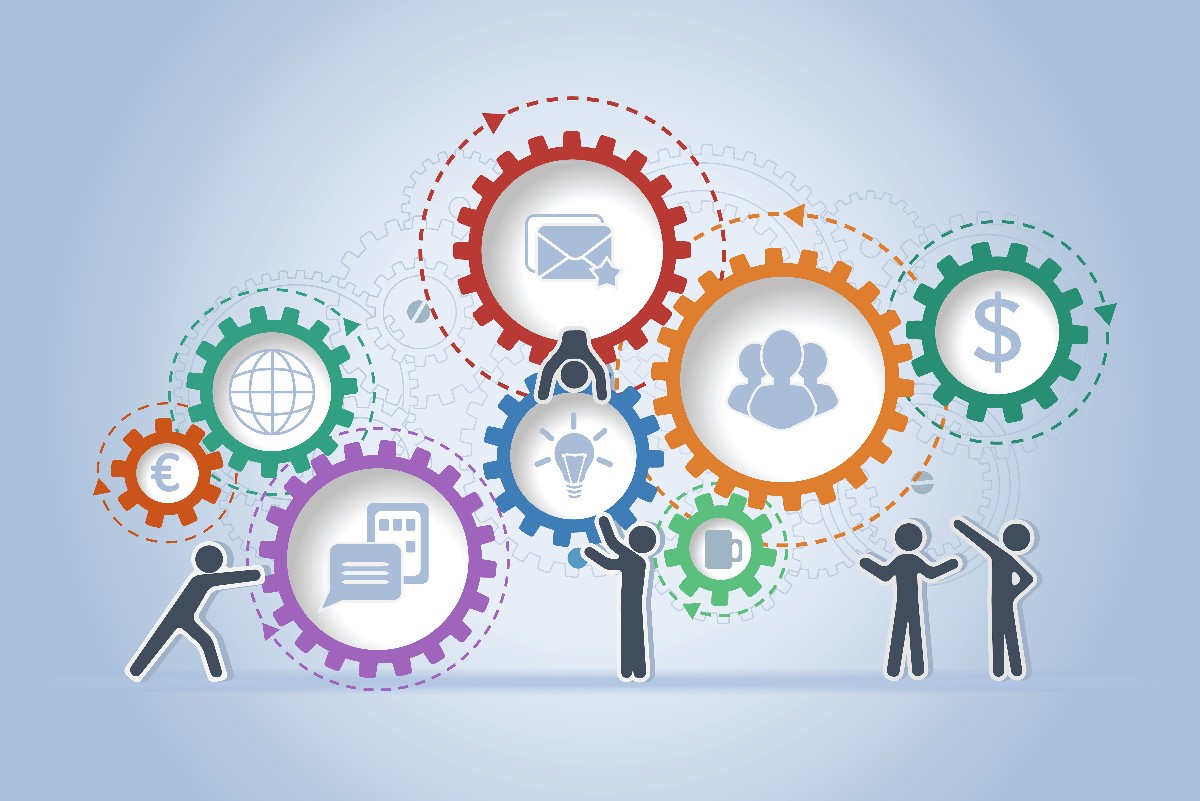 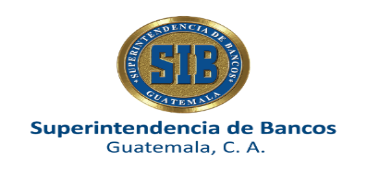 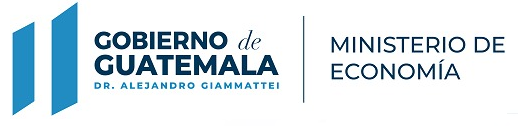 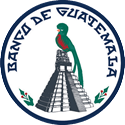 Valuación de Activos Crediticios
De conformidad con lo regulado en el artículo 29 de la resolución de Junta Monetaria número JM-47-2022, Reglamento para la Administración del Riesgo de Crédito, la periodicidad en que las instituciones deberán valuar todos sus activos crediticios, deberá ser mensualmente por mora, con saldos referidos al cierre del mes y, en el caso de activos crediticios concedidos a deudores mayores de créditos empresariales o productivos, una vez al año por capacidad de pago, de conformidad con lo establecido en este reglamento. Los resultados deberán ser informados a la Superintendencia de Bancos, en los formatos, plazos y medios que ésta indique.
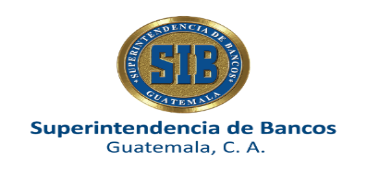 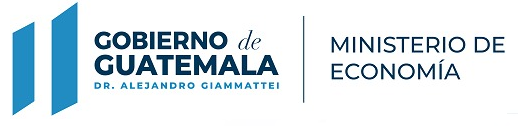 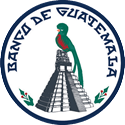 Sistema de Información de Riesgos Crediticios 
-SIRC-
EL SIRC almacena, procesa y suministra la información sobre la forma como las personas y las compañías han cumplido con sus obligaciones, formando así la historia de crédito de una persona natural o jurídica.
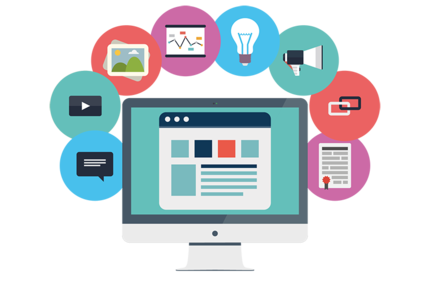 Una historia que sirve para que las entidades en donde se solicita un crédito puedan decidir en conjunto con otros elementos de información si otorgan crédito o prestan sus servicios.
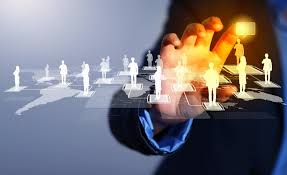 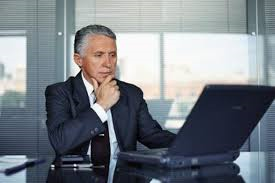 SIRC
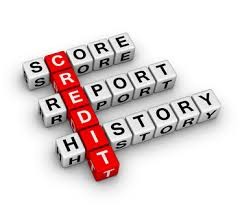 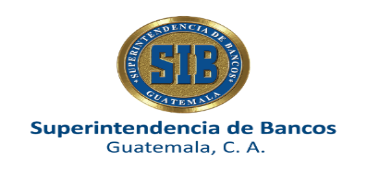 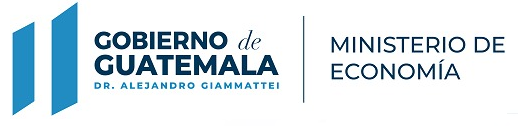 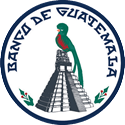 Sistema de Información de Riesgos Crediticios -SIRC- (Definición)
Es el conjunto de elementos tecnológicos implementados por la Superintendencia de Bancos, para almacenar y proporcionar los datos de activos crediticios recibidos de las entidades obligadas de conformidad con la ley.
 (Artículo 2. Definiciones. Inciso a), Acuerdo del Superintendente de Bancos número 5-2011)
Entidades obligadas y usuarias de la información
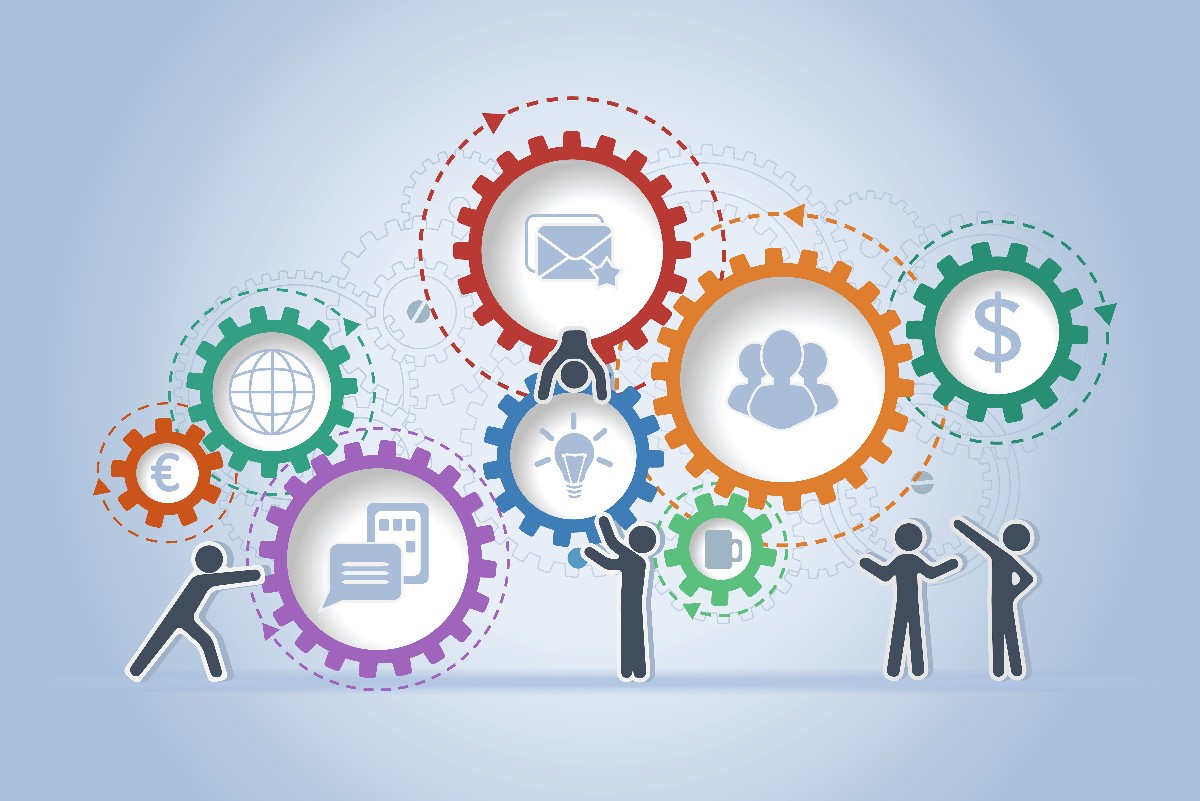 Bancos
Sociedades financieras
Empresas que integran un grupo financiero que otorguen financiamiento
Entidades fuera de plaza o entidades off shore
Emisoras de tarjetas de crédito
Entidades de arrendamiento financiero
Empresas de factoraje
Oficinas de representación de bancos extranjeros
Otras entidades que las leyes dispongan
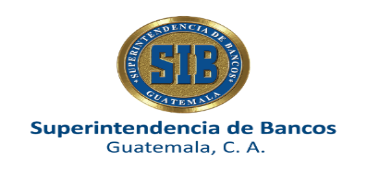 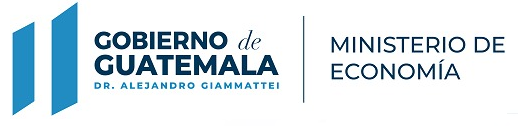 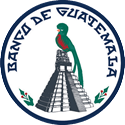 Sistema de Información de Riesgos Crediticios 
-SIRC-
Elementos
Usuarios
Usuarios
Información
Información
Seguridad
Seguridad
Sistemas
Sistemas
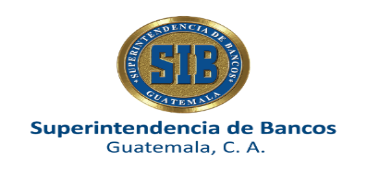 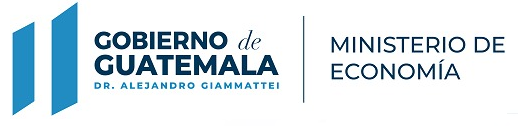 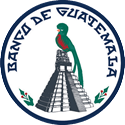 Sistema de Información de Riesgos Crediticios 
-SIRC-
Usuarios de la información
SIB Administración y Supervisión
Sistema de Información de Riesgos Crediticios
Informe Confidencial
Entidades financieras supervisadas por la SIB
Departamentos de supervisión SIB
-
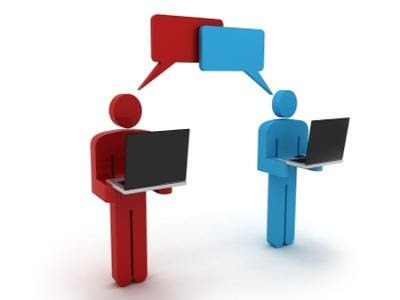 Entidades Supervisadas
Público
Historial Crediticio
Público en general
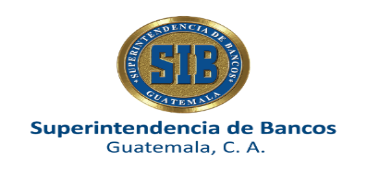 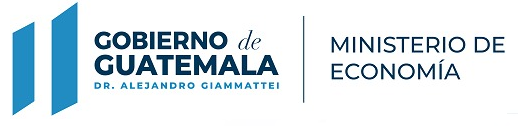 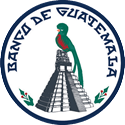 Usuarios
Historial Crediticio
Información
Seguridad
Sistemas
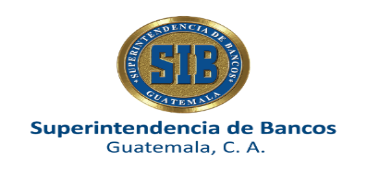 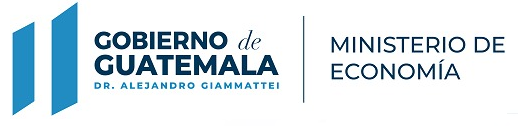 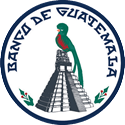 Información contenida en el informe confidencial y 
en el reporte de historial crediticio
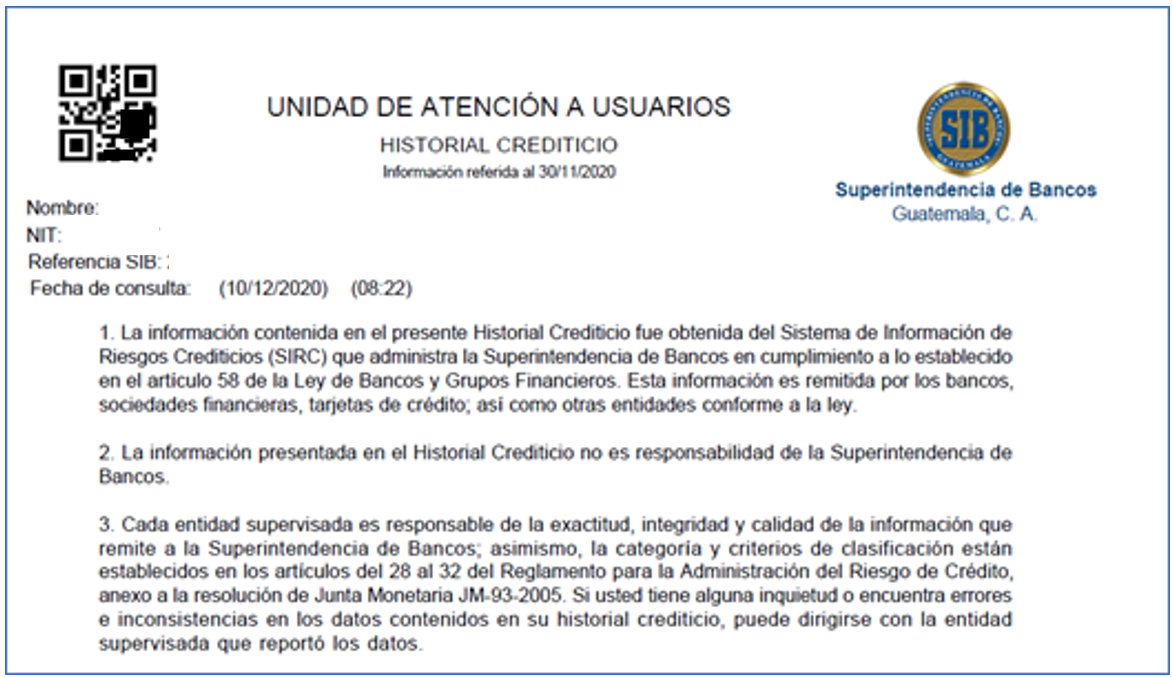 a) Nombre del deudor
b) Nombre de la entidad que concedió el financiamiento
c) Endeudamiento por naturaleza de activo crediticio
d) Endeudamiento por clase de garantía
e) Endeudamiento por categoría de riesgo
f) Endeudamiento por moneda
g) Clasificación por estado del endeudamiento
h) Endeudamiento por rol del obligado
i) Monto original y saldo actual de capital
j) Detalle del historial del comportamiento crediticio del deudor
k) Forma de cancelación de activos crediticios
l) Tasa de interés *
m) Historial de morosidad *
Los reportes incluyen información de los últimos sesenta (60) meses respecto a la fecha de consulta. Para el caso de activos crediticios castigados contra reserva, la información se incluirá en el informe confidencial en tanto no sean cancelados
*/ Información incluida únicamente en el reporte de historial crediticio
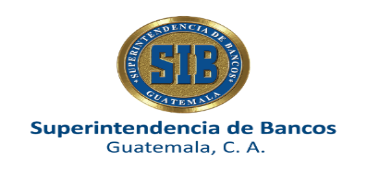 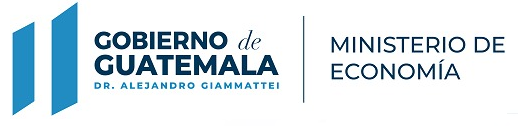 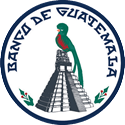 CLASIFICACIÓN DE CRÉDITOS EMPRESARIALES
(RESOLUCIÓN JM-47-2022)
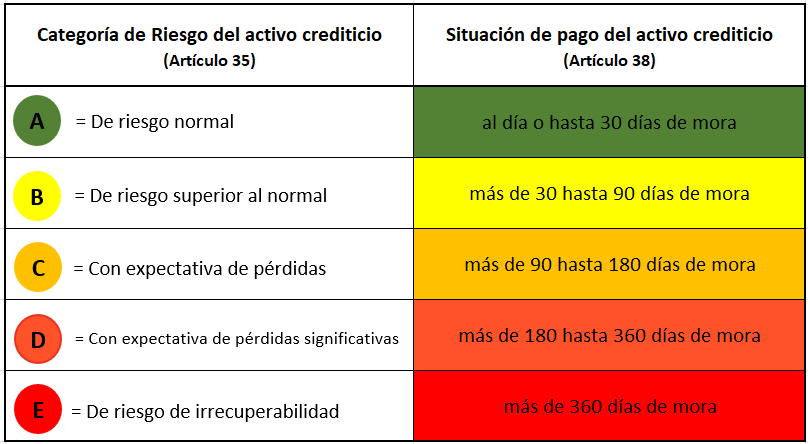 NOTA: Los plazos indicados anteriormente se expresan en días calendario.
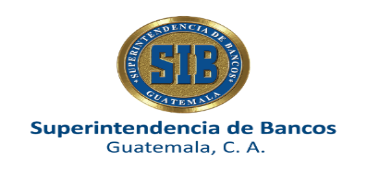 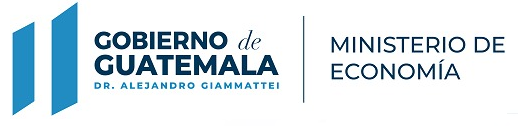 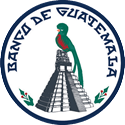 CLASIFICACIÓN DE CRÉDITOS PRODUCTIVOS
(RESOLUCIÓN JM-47-2022)
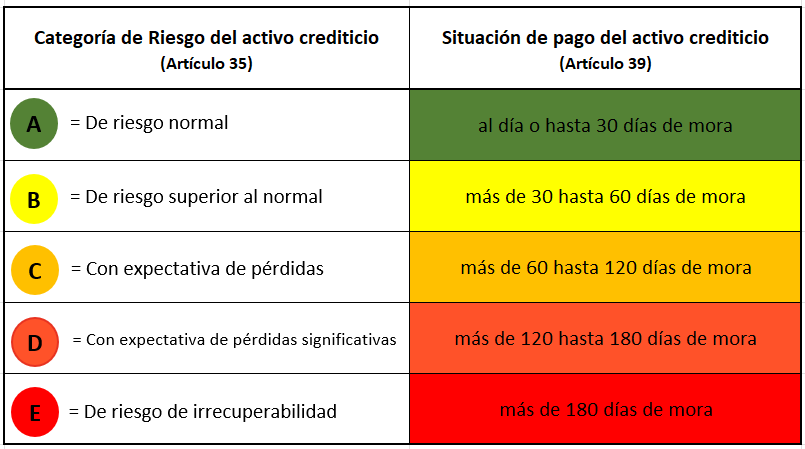 NOTA: Los plazos indicados anteriormente se expresan en días calendario.
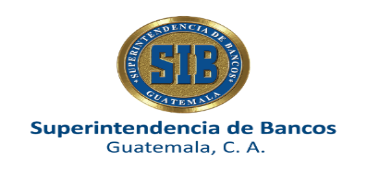 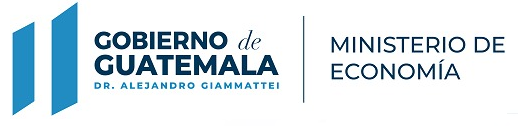 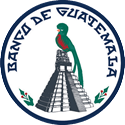 CLASIFICACIÓN DE CRÉDITOS HIPOTECARIOS PARA VIVIENDA Y
 DE CÉDULAS HIPOTECARIAS
(RESOLUCIÓN JM-47-2022)
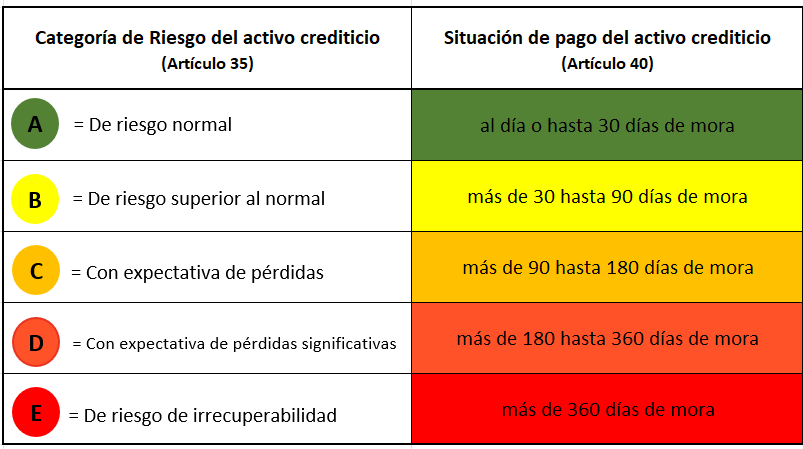 NOTA: Los plazos indicados anteriormente se expresan en días calendario.
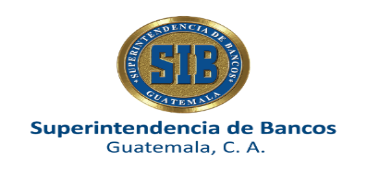 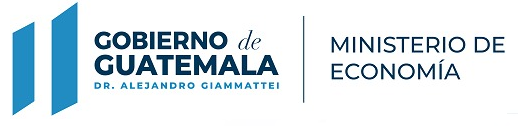 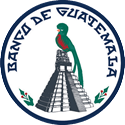 CLASIFICACIÓN DE CRÉDITOS DE CONSUMO
(RESOLUCIÓN JM-47-2022)
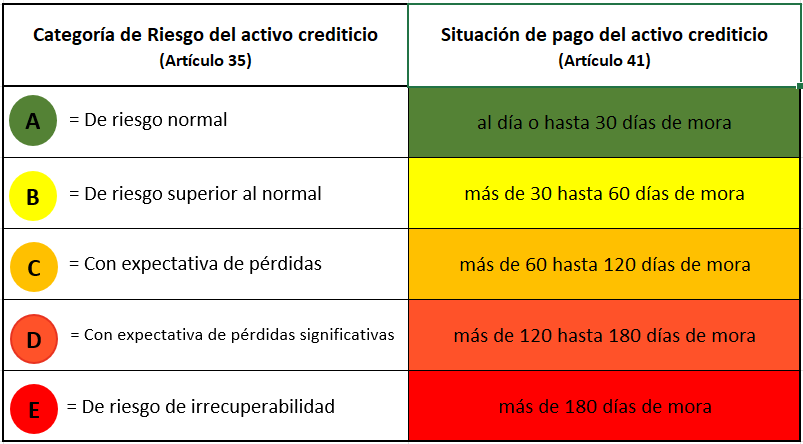 NOTA: Los plazos indicados anteriormente se expresan en días calendario.
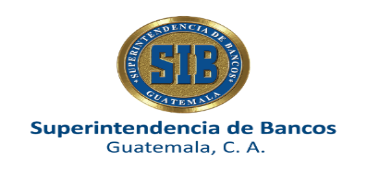 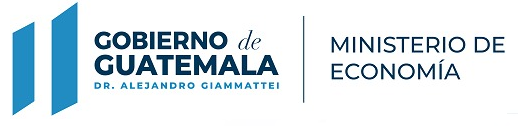 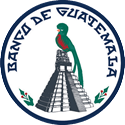 ¿Qué hacer en caso de detectar errores o inconsistencias?
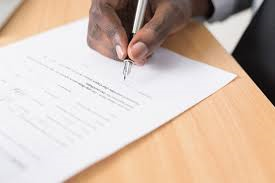 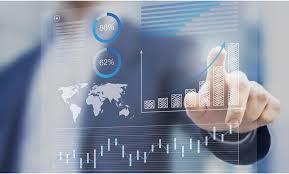 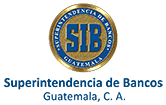 Presenta por escrito su inconformidad ante la institución que reporta la información errónea o inconsistente
La entidad analiza e informa al interesado si procede o no la corrección (10 días)
Si procede la corrección, lo solicita a la SIB (10 días)
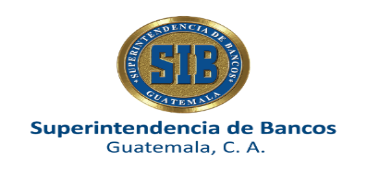 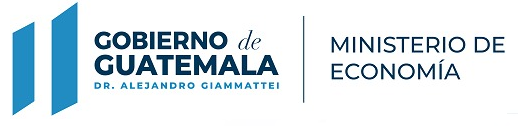 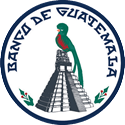 Obtención del historial crediticio
En las oficinas de la Superintendencia de Bancos *
Banca electrónica de las entidades supervisadas
Usuarios
Trámite personal o a través de representante legal
Usuario accede desde su banca en línea
Información
Seguridad
Presentar DPI original o constancia de trámite de DPI
Proceso de creación de usuario utilizando la plataforma de Web Services (SIB)
Sistemas
Proporcionar NIT y Correo electrónico
Consulta directa del usuario a través de internet
*/ Se envía por correo electrónico o se le da impreso al usuario
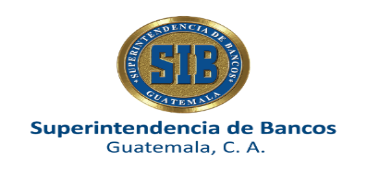 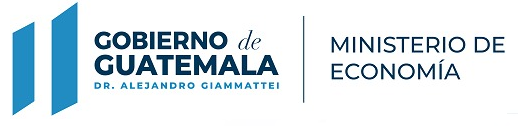 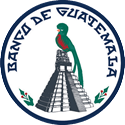 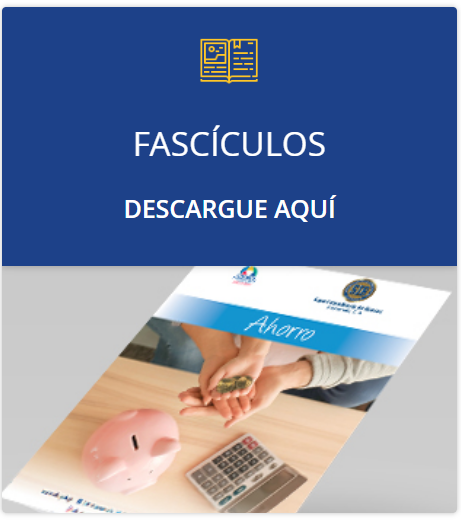 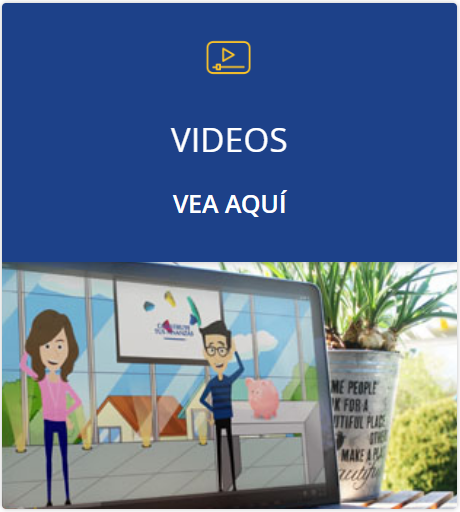 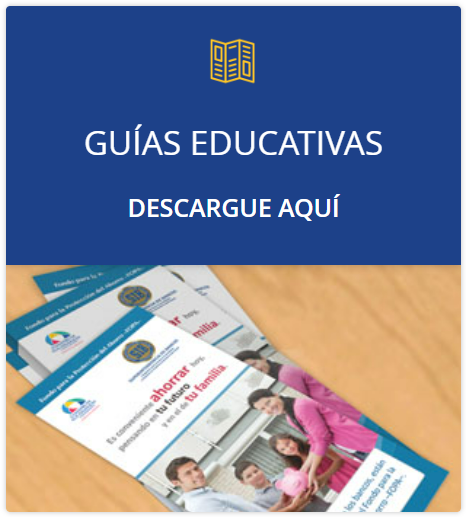 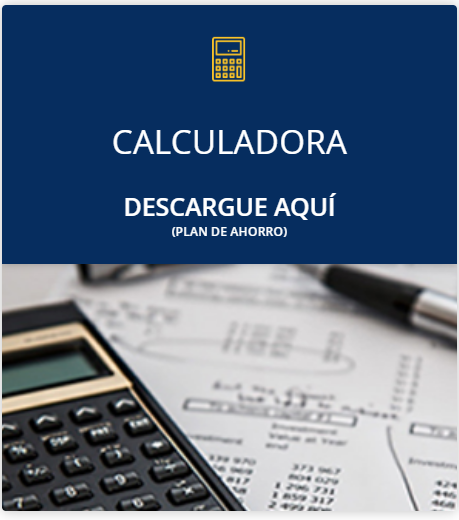 Para mayor información puede consultar en:
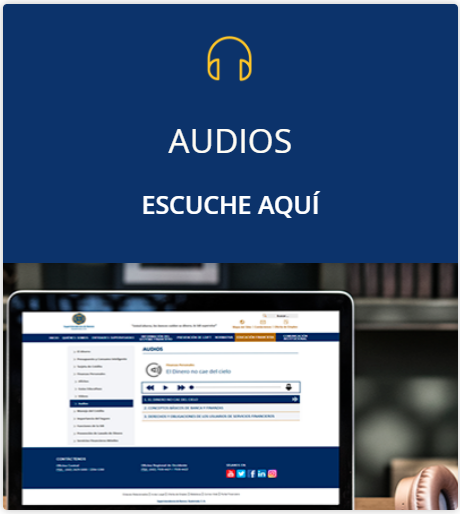 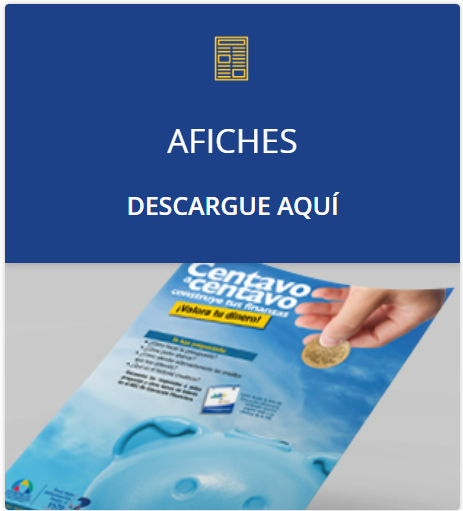 sib.gob.gt - Tarjeta de Crédito
En caso de tener una inconformidad sobre gestiones respecto operaciones de depósitos de ahorro y monetarios que realizan las entidades supervisadas por la Superintendencia de Bancos, se recomienda consultar el siguiente link:
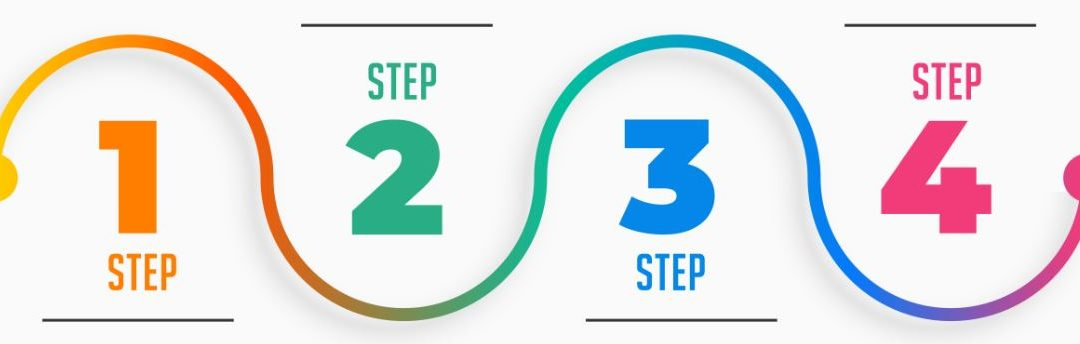 sib.gob.gt - Orientación para Solicitudes y Gestiones
Muchas gracias